BY: Simon
Hurricane
How they form.
Where they are at.
How big are they.
How strong are they.
How big are they?
Are they 12 miles wide?
Are they 40 miles wide?
Are they 200 miles wide?
Are they 10,000 miles wide?
You got it right
YOUR WRONG!!!!!!!!!
YOU FAILURE
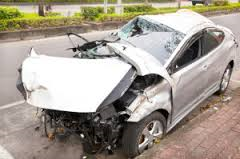 How strong are their winds?
Are their winds 12mph?
Are their winds 10,000mph?
Are their winds 74mph or 
More?
Are their winds 400mph or more?
YOU ARE WRONG YOU BIG FAIL
You are right you old person.
THE END!! Thanks for watching!!